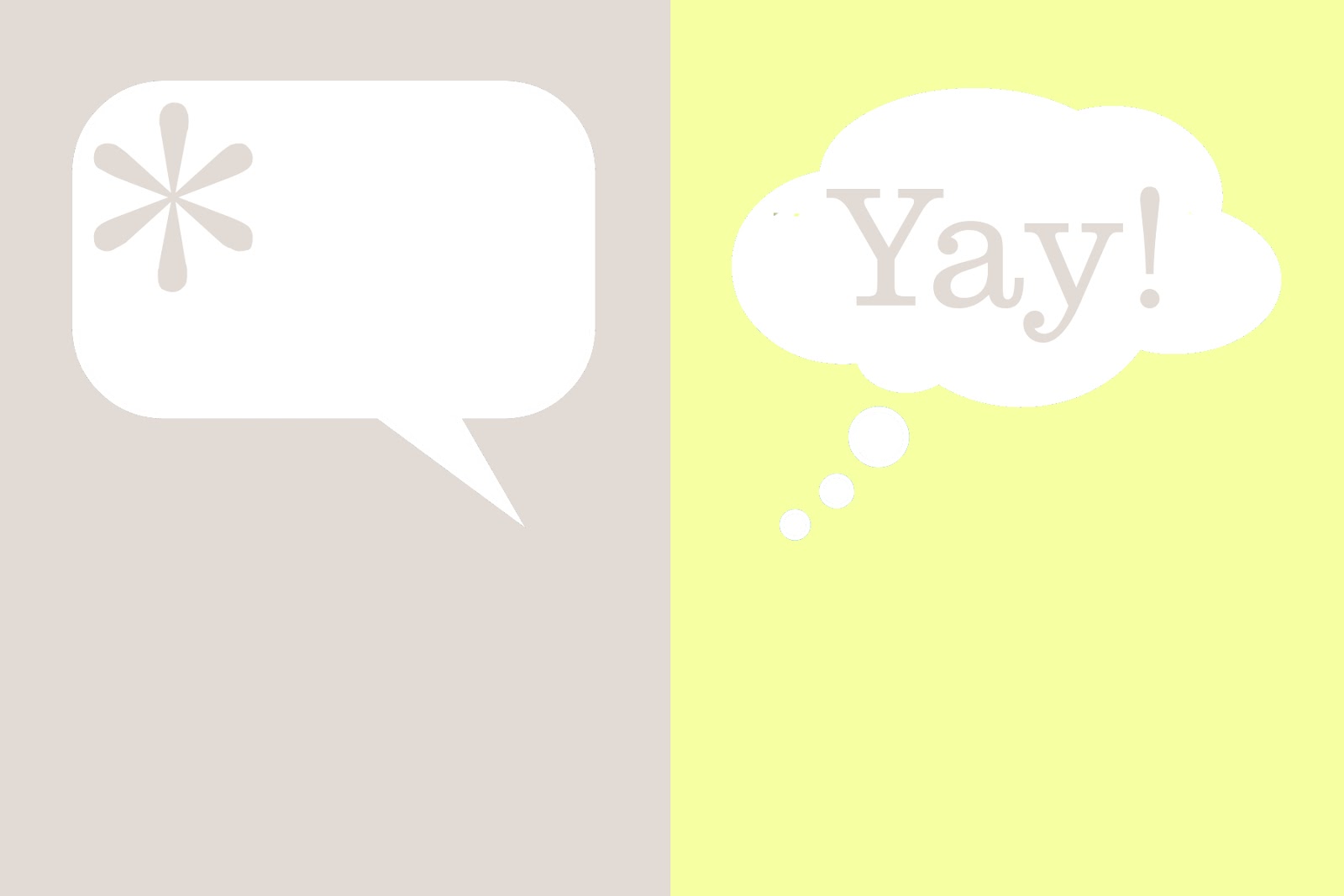 GOAL 2015
Ich kann
DAS!